Method of Estimation
-Maximum Likelihood Estimation Method(m.l.e.)
m.Awaz Shahab
2)-maximum likelihood Estimation method.
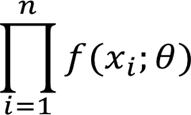 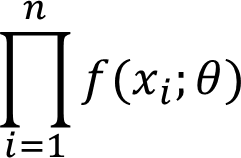 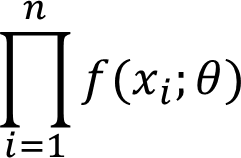 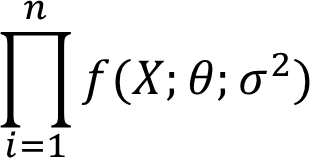